Tele-Health  ProgramDivision Director – Duane Mayes
JANUARY 27, 2015
What is Tele-Health?
The use of electronc equipment and telecommunications technology to support long distance health care and education
SDS video conferencing equipment is used to visually communicate between two locations or more through out Alaska
2
How do we use it?
SDS staff mtgs
Personal Care Assistance re-assessments
Home & Community Based re-assessments 
Adult Protective Services Investigations
SDS internal trainings
3
Why are we using it?
We are challenged to conduct initial and annual re-assessments in rural Alaska.
It saves the state money (50 assessments done to date = $100,000 to date in savings)
Improves the overall quality of our internal SDS administrative meetings
Connects us internally with staff as well as with our rural partners
4
What have we accomplished?
Three agreements in place with our tribal partners.  
Processes have been outlined.
Assessments have been accomplished
Investigations have been initiated
Internal trainings has been initiated
Our internal tele-health team has been implemented.
5
What are our next steps?
Implement our work plan
Outreach to establish increased agreements with our tribal partners
Presentations to anyone that is willing to listen
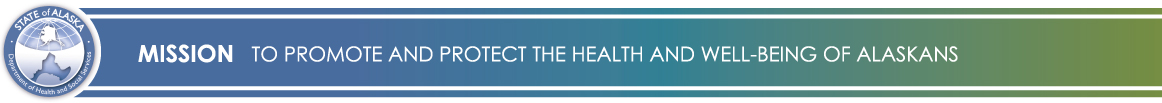 6
Why is this important to me?
The advent of technology has had a huge impact on the deaf community
Video phones in place within SDS
My mother!!
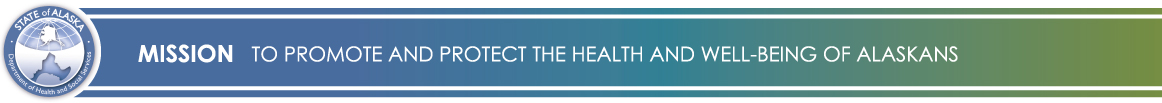 7
QUESTIONS?

Thank You
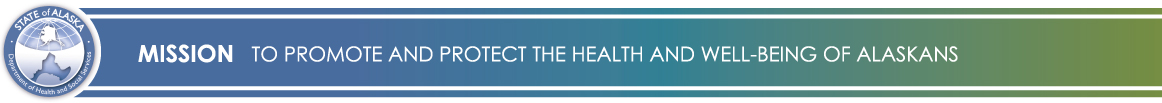 8